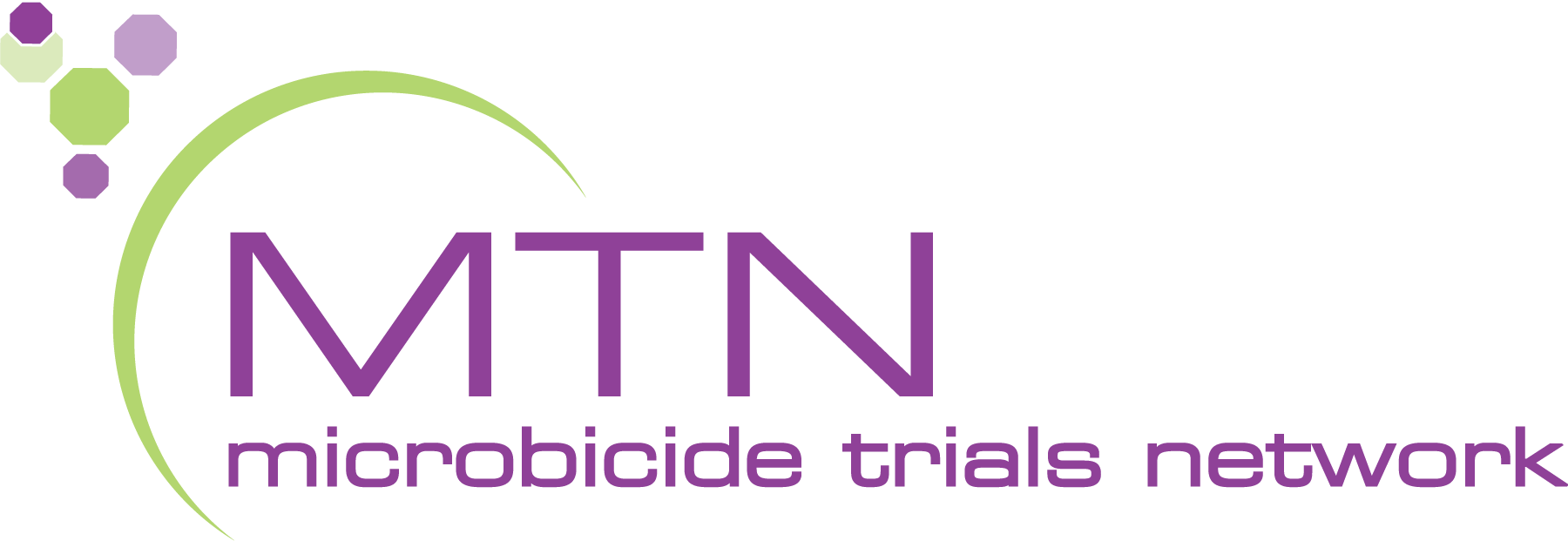 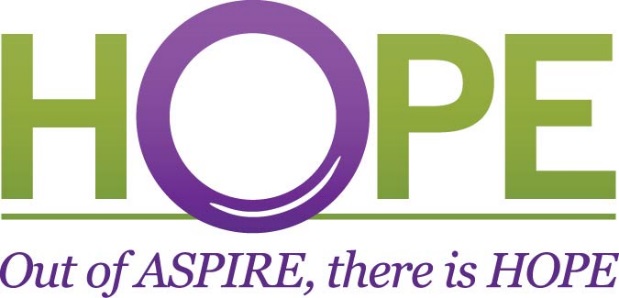 ULwazi ngeeNdlela zokuThintela i-HIV
IiNdlela zokuThintela i-HIV
Zininzi izinto ongazenza ukunciphisa umngcipheko we-HIV wakho okanye oweqabane lakho. 
Abacebisi bafuna ukukunceda uqonde zonke ezi ndlela zilandelayo zokuthintela i-HIV ukuze ukhethe ukuba yeyiphi i(ii)ndlela ezakusebenzela ngcono:
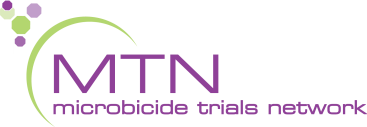 Sebenzisa iringi efakwa ekukwini 
ye-dapivirine rhoqo
Uphando lubonise ukuba iringi efakwa ekukwini ye-dapivirine inganciphisa ithuba lowasetyhini kulosulelo  lwe-HIV. Ukhuseleko kulosulelo  lwe-HIV luphezulu kakhulu xa iringi isetyenziswa ngalo lonke ixesha.
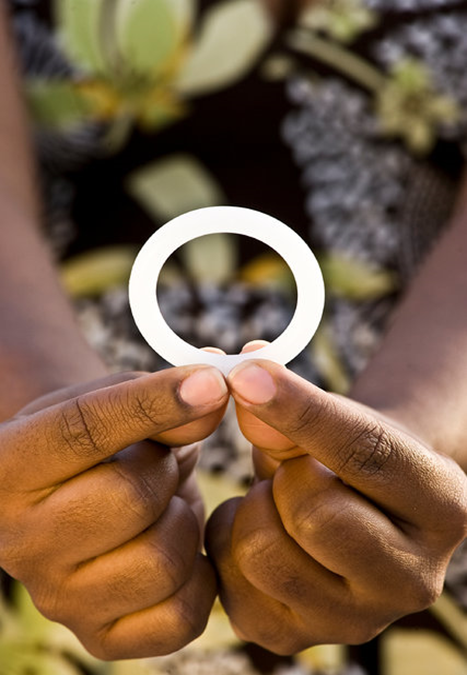 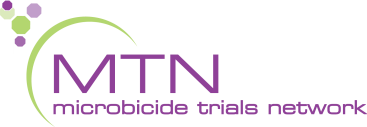 Sebenzisa iikhondom rhoqo
Sebenzisa ikhondom ngokuchanekileyo ngalo lonke ixesha usabelana ngesondo ngekuku, ngomngxuma welindle okanye nimuncana ilungu langasese.
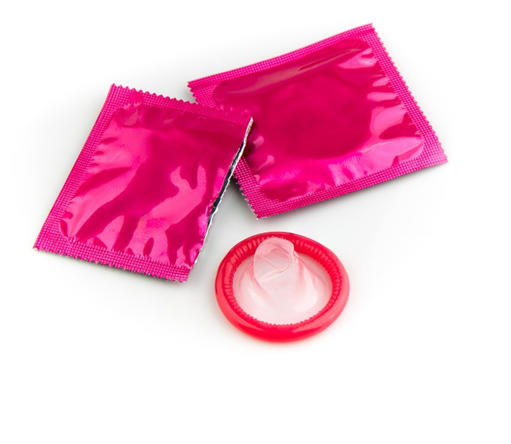 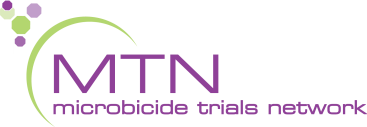 [Speaker Notes: Jonga ngasemva kweli phetshana ukuze ufumane iinkcukacha ezithe vetshe ngeekhondom.]
Sebenzisa i-PrEP eginywayo (umz. i-Truvada)
I-PrEP eginywayo yindlela yokuthintela i-HIV kubantu abangenayo i-HIV kodwa abasemngciphekweni ophezulu wokosulelwa yi-HIV. 
I-PrEP eginywayo ibandakanya ukuthatha/ukusela ichiza elithile le-HIVmihla yonke. 
I-PrEP eginywayo isenokufumaneka okanye ingafumaneki kwindawo ohlala kuyo.
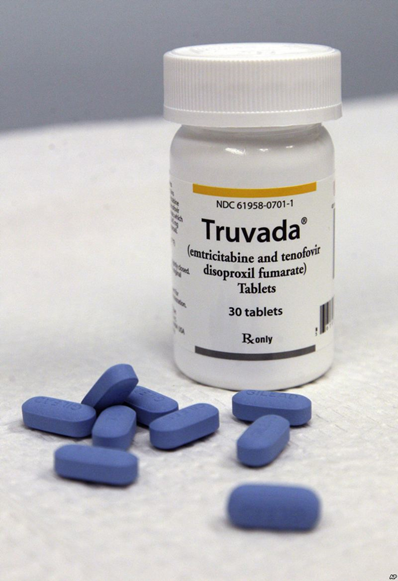 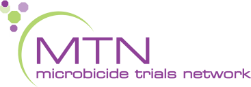 [Speaker Notes: Ukuba ivakala iyindlela ongathanda ukuyisebenzisa, thetha nabasebenzi basekliniki uqonde ukuba iyafumaneka na kwindawo ohlala kuyo.]
Nciphisa inani lamaqabane akho owabelana nawo ngesondo
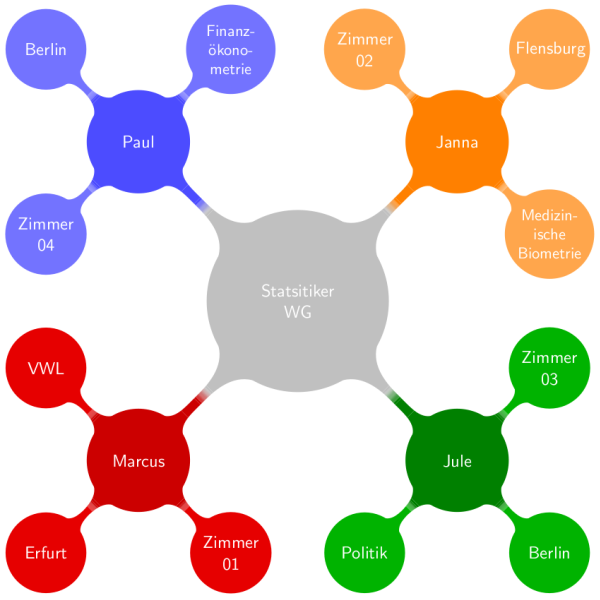 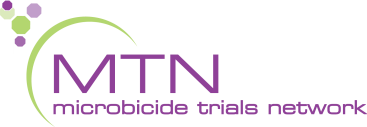 [Speaker Notes: Okukona unamaqabane amaninzi, okukona unganeqabane eline-HIV. Ukuba iqabane lakho linamaqabane amaninzi, bakhuthaze ukuba balinciphise eli nani kananjalo. Liyakunciphisa umngcipheko wokufumana i-HIV kuni nonke.]
Sebenzisa iindlela zokwabelana ngesondo ezinomngcipheko ophantsi
Ukumuncana amalungu angasese kunomngcipheko ophantsi kakhulu kunesondo lekuku okanye lomngxuma welindle. 

Abantu abaninzi bacinga ukuba ukwabelana ngesondo ngomngxuma welindle yindlela ekhuselekileyo, kodwa yeyona ndlela inomngcipheko wokwabelana ngesondo yokugqithisa i-HIV.
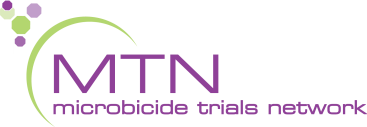 Ukuba unosulelo olufumene ngokwabelana ngesondo (STI), fumana unyango
Ukuba ne-STI kungandisa umngcipheko wakho wokosulelwa yi-HIV okanye uyigqithisele kwabanye. 
Nyanzelisa ukuba amaqabane akho avavanywe aze anyangwe nawo.
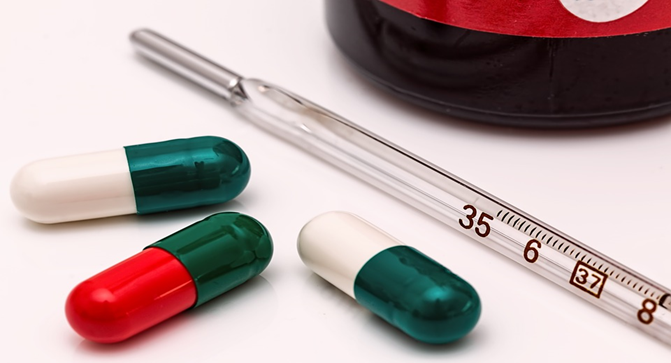 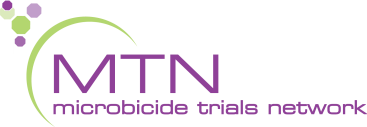 Khuthaza iqabane lakho ukuba livavanyelwe i-HIV
Thetha neqabane lakho ngovavanyo lwe-HIV ze nivavanywe phambi kokuba nabelane ngesondo. 
Ukwazi ukuba iqabane lakho line-HIV kunganceda wena ekuthatheni isigqibo sokuba zeziphi iindlela zothintelo ezingasebenza kakhulu kuwe.
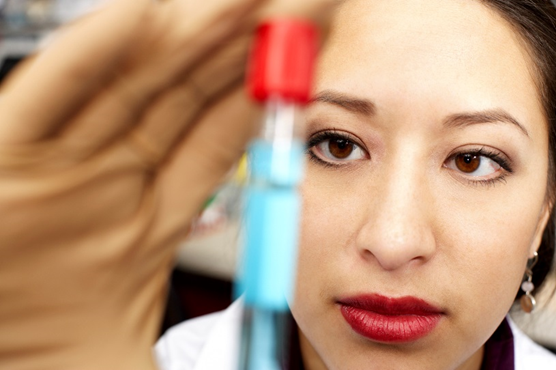 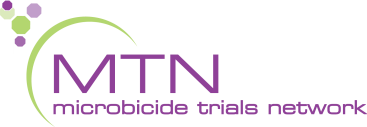 Khuthaza iqabane lakho ukuba loluke
Amadoda olukileyo phantse isiqingatha angafumana i-HIV njengamadoda angolukanga. 
Ulwaluko lwamadoda alukhuseli abasetyhini ukuba bangayifumana i-HIV.
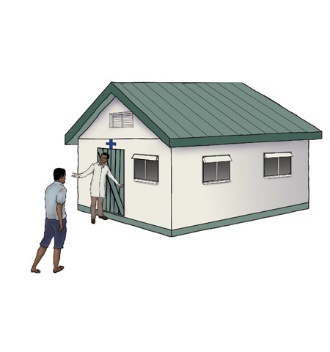 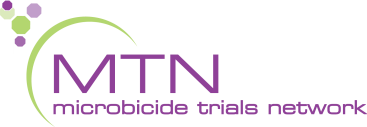 Ukuba iqabane lakho line-HIV, likhuthaze ukuba lithobele amayeza alo e-HIV
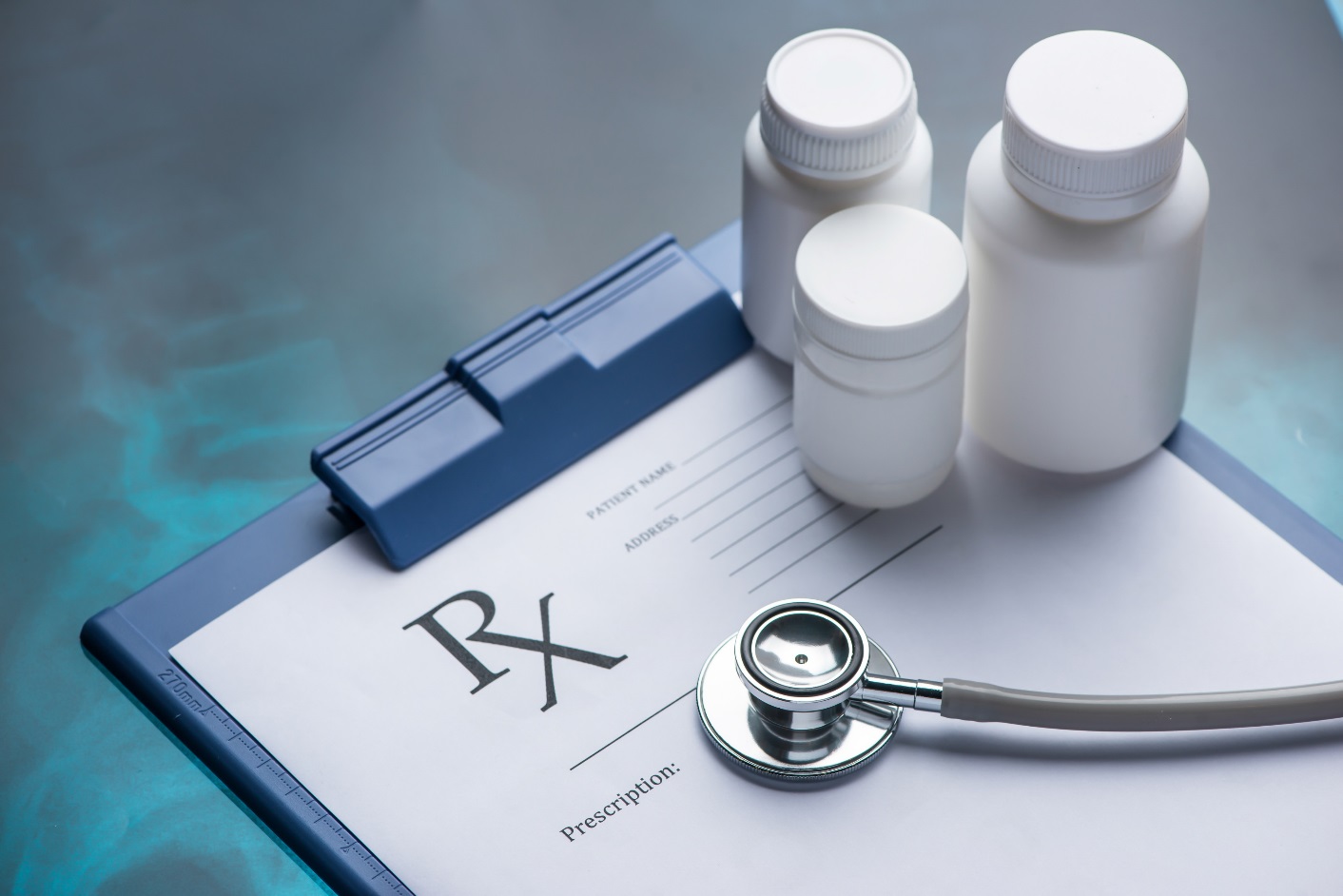 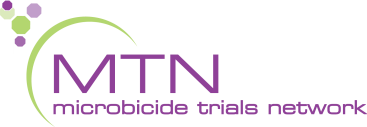 [Speaker Notes: Unyango ngamayeza e-HIV (abizwa itheraphi  ngezilwi  zintsholongwane okanye i-ART ngamafutshane) kunceda abantu abane-HIV baphile ixesha elide, nobomi obunempilo. I-ART ayinakunyanga usulelo lwe-HIV, kodwa inganciphisa ubungakanani be-HIV emzimbeni wakho. Ukuba ne-HIV encinci  emzimbeni wakho kunciphisa umngcipheko wokugqithisela kweqabane lakho i-HIV ngexesha lokwabelana ngesondo.]
Ukuba iqabane lakho line-HIV, likhuthaze ukuba lithobele amayeza alo e-HIV
Nangona zonke iindlela zisenokungenzeki kubo bonke abasetyhini, okukona unokwenza ezi zinto zininzi, okukona unokunciphisa ithuba lakho lokufumana i-HIV.
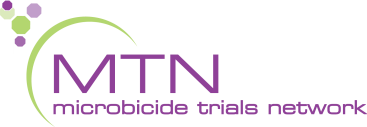 KuLwazi oloNgezelelweyo ngeeKhondom:
Iikhondom zikhusela usulelo lwe-HIV xa kusabelwana ngesondo lekuku nelomngxuma welindle.
Iringi ye-dapivirine inciphisa umngcipheko we-HIV efunyanwa ngokwabelana ngesondo ngomngxuma welindle. 
Iringi yayingenzelwanga ukukhusela ukugqithiswa kwe-HIV ngokwabelana ngesondo ngomngxuma welindle kwaye akufanelanga ukuba isetyenziswe kundonci.
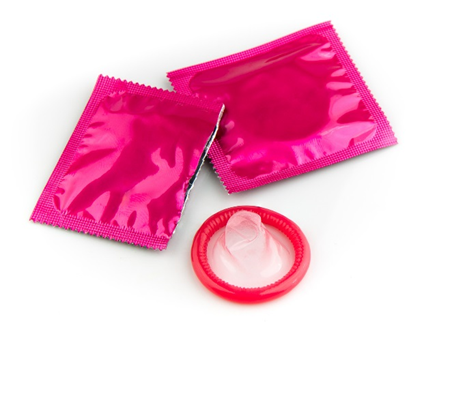 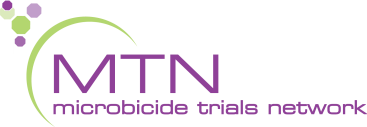 KuLwazi oloNgezelelweyo ngeeKhondom:
Iikhondom ziKhusela ukuKhulelwa neZinye i-STIs.
[Speaker Notes: Ukongeza ekukhuseleni ukuba ungafumani i-HIV, iikhondom zinezinye iinzuzo  zempilo.  Abanye abantu abathandanayo bakhetha iikhondom njengendlela yabo yocwangciso-ntsapho yokuthintela ukukhulelwa okungacwangciswanga.]
KuLwazi oloNgezelelweyo ngeeKhondom:
Xa isetyenziswa rhoqo nangendlela echanekileyo, iikhondom ze-latex ziyeyona ndlela ingcono yokukhusela i-STIs ezinjengegonoriya, iklamidiya okanye i-trichomonas.
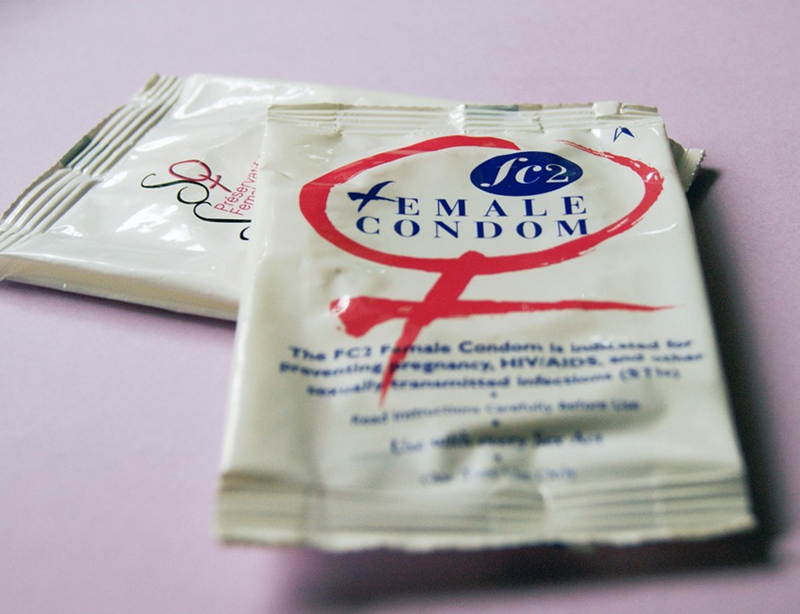 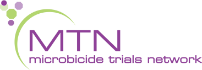 [Speaker Notes: Zikwanciphisa umngcipheko wezifo zezilonda ezikumalungu angasese, njenge-genital herpes, igcushuwa nechancroid, xa indawo eyosulelekileyo okanye indawo enethuba  lokubasesichengeni ikhuselekile. Zinganciphisa umngcipheko wosulelo lwe-genital human papilomavirus (HPV) nezifo ezayanyaniswe ne-HPV (umz. iintsumpa ezikwilungu langasese nomhlaza wesibeleko).]
Indlela yokuSebenzisa iiKhondom ngokuChanekileyo naRhoqo
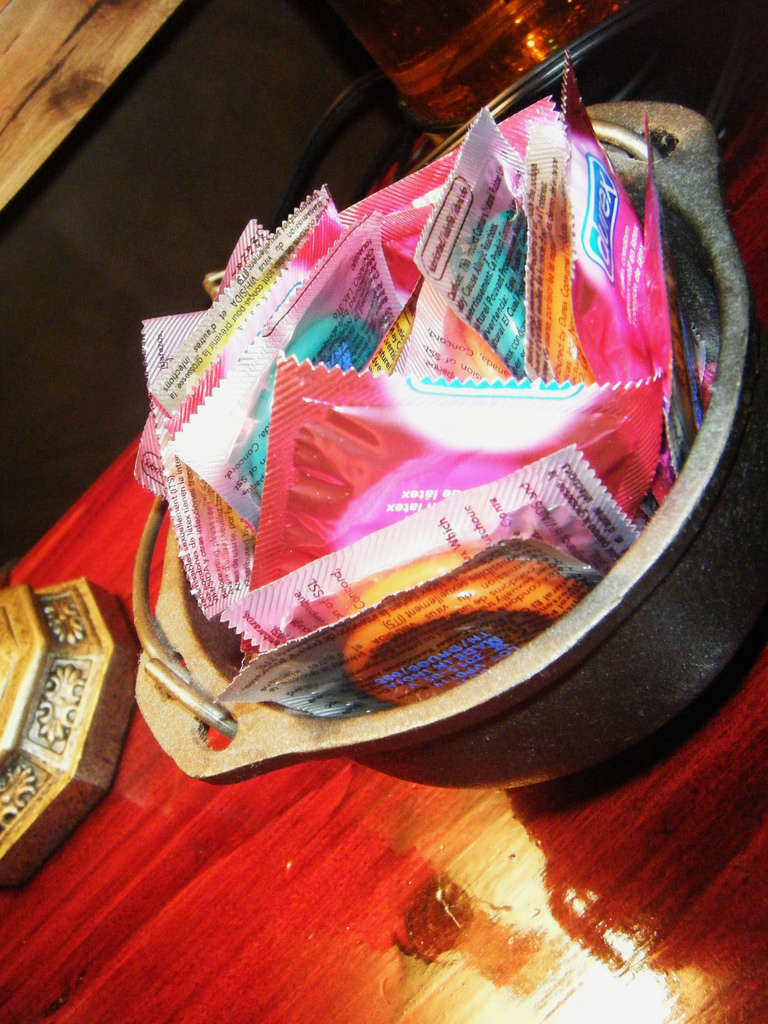 Sebenzisa ikhondom ngesenzo ngasinye sokwabelana ngesondo (ukumcunca ilungu langasese, ukwabelana ngesondo lekuku nangomngxuma welindle).
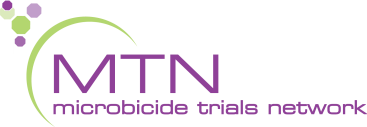 Indlela yokuSebenzisa iiKhondom ngokuChanekileyo naRhoqo
Bamba ikhondom ngononophelo ukuze uphephe ukuyonakalisa ngeenzipho, ngamazinyo, okanye ngezinye izinto ezibukhali.

Faka ikhondom emva kokuba umthondo uthe nkqo naphambi kwakuba uchukumise nalo naliphi na ilungu langasese, ngomlomo okanye ngomngxuma welindle neqabane lakho.
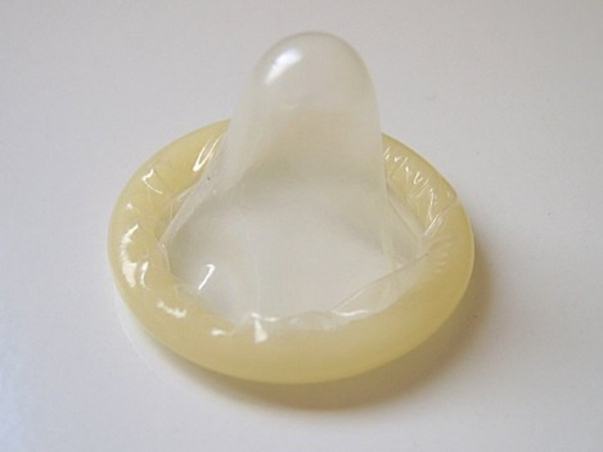 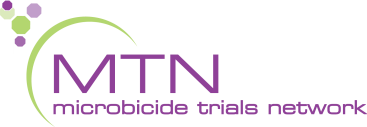 Indlela yokuSebenzisa iiKhondom ngokuChanekileyo naRhoqo
Qinisekisa ukuthambiseka okwaneleyo ngexesha lokwabelana ngesondo lekuku nelomngxuma welindle, kodwa sebenzisa kuphela izithambiso ezinamanzi (njenge-K-Y Jelly) neekhondom ze-latex. 

Izithambiso ezine-oli (njenge-Vaseline okanye isithambisi somzimba) ziyakonakalisa iikhondom.
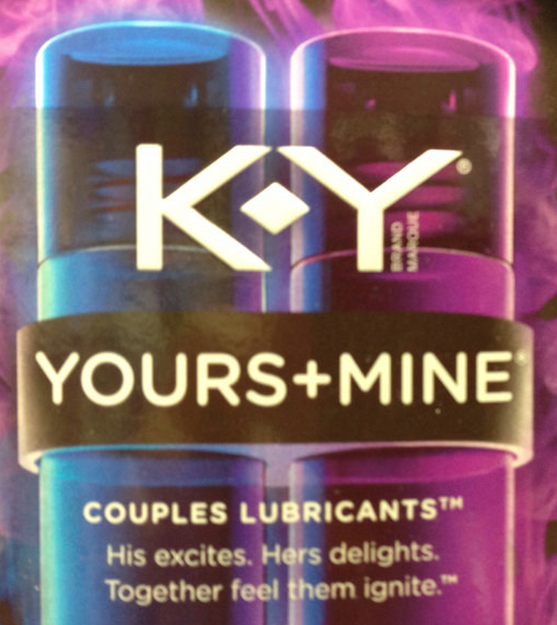 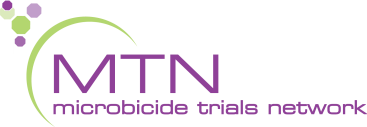 Indlela yokuSebenzisa iiKhondom ngokuChanekileyo naRhoqo
Ukuthintela ikhondom ukuba ingaphuncuki, qinisa ikhondom phaya kumazantsi omthondo xa uyikhupha ze ukhuphe umthondo ngeli xesha usaqinileyo.
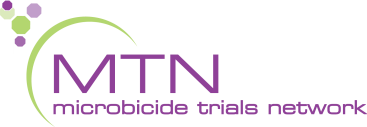 Ukuba unemibuzo okanye ufuna ulwazi oluthe vetshe, nceda undwendwele ikliniki yophando.
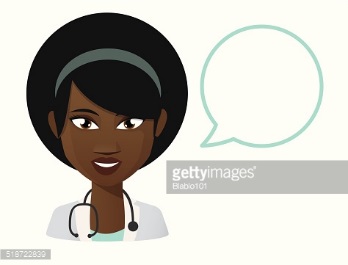 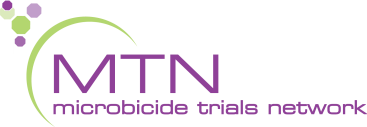